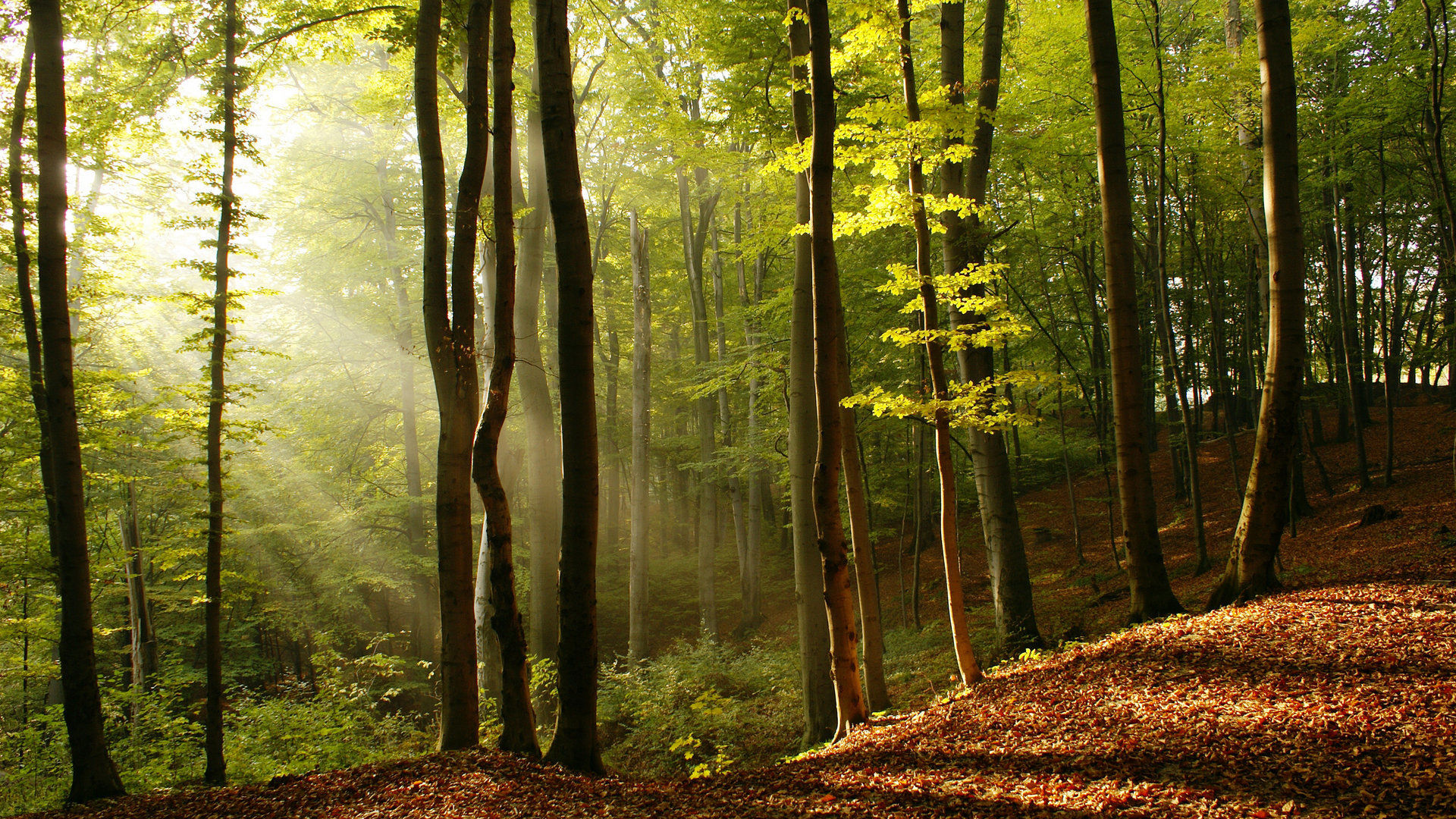 Тема занятия: Лес. Деревья. Ягоды. Грибы
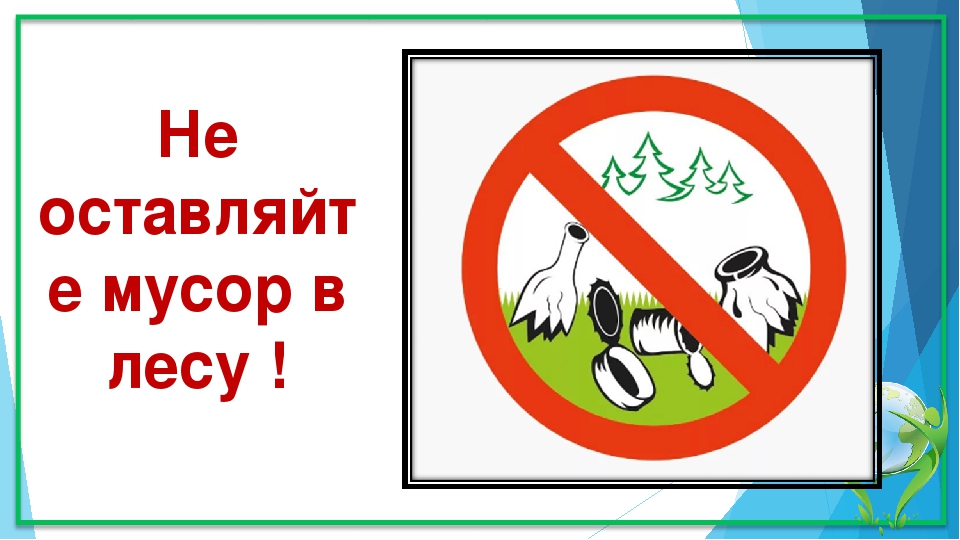 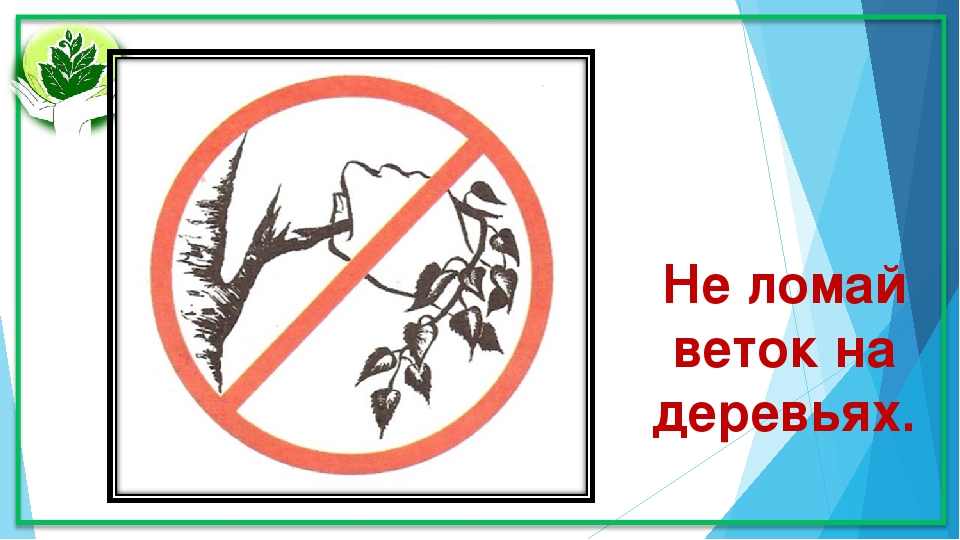 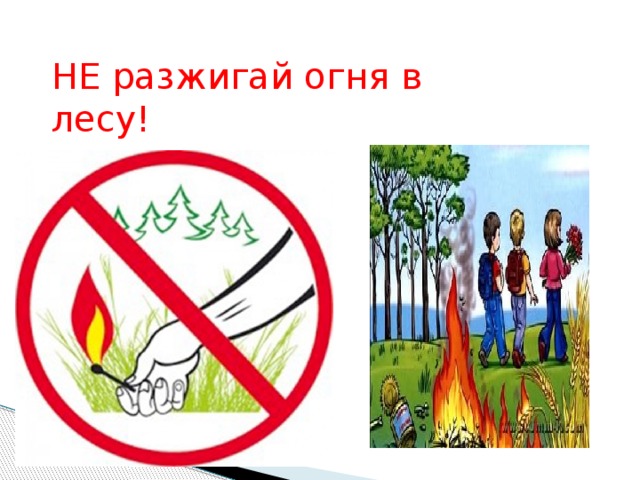 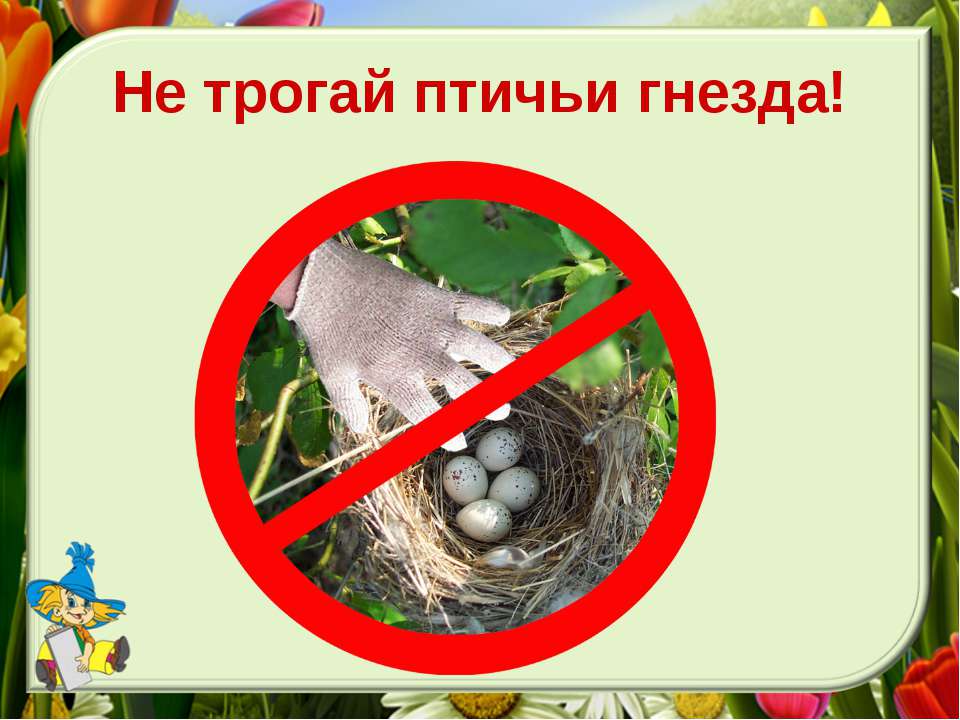 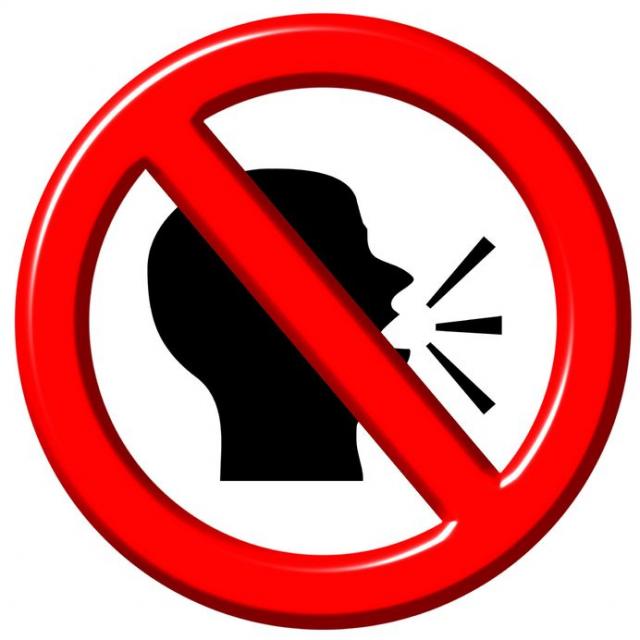 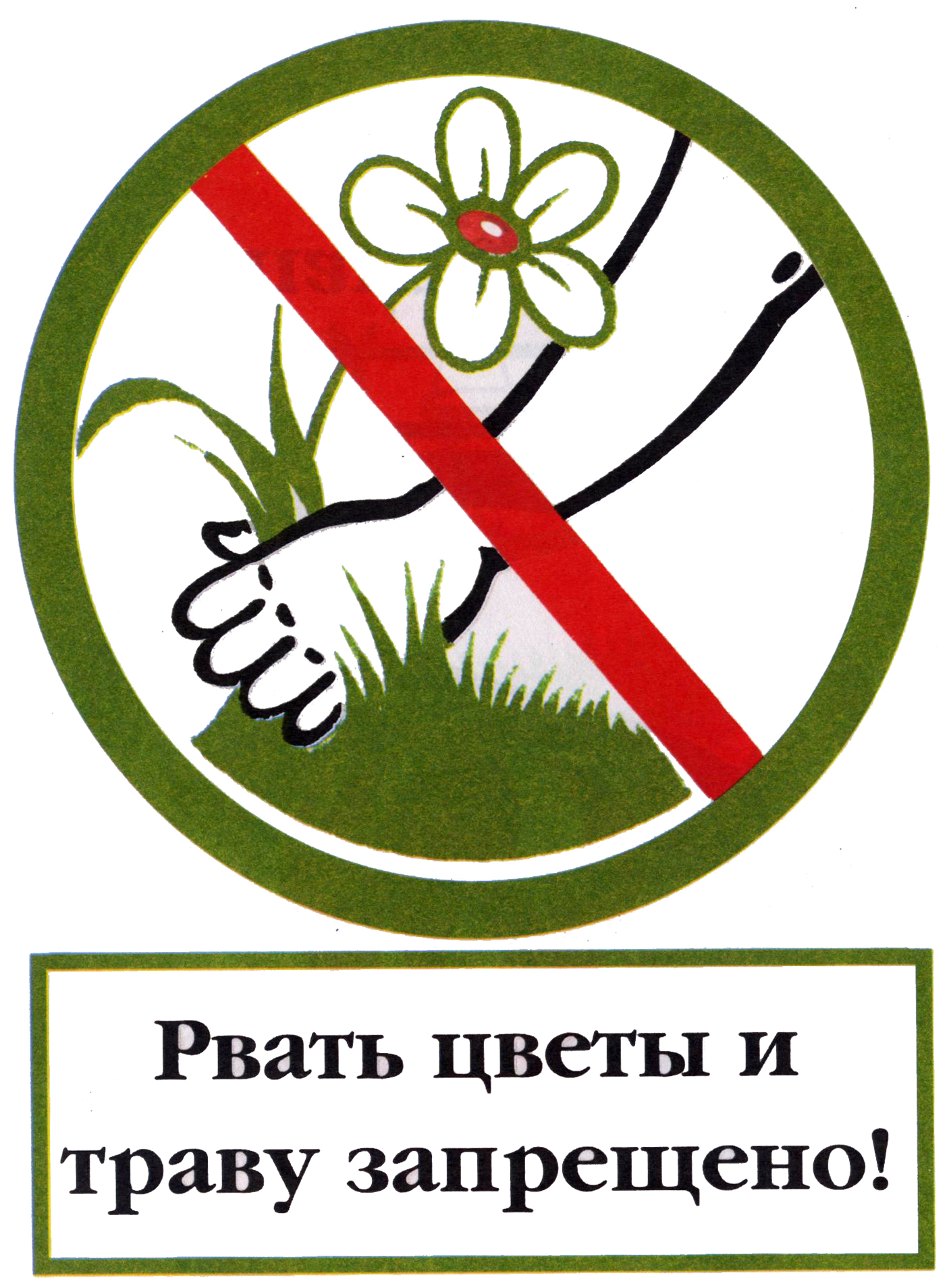 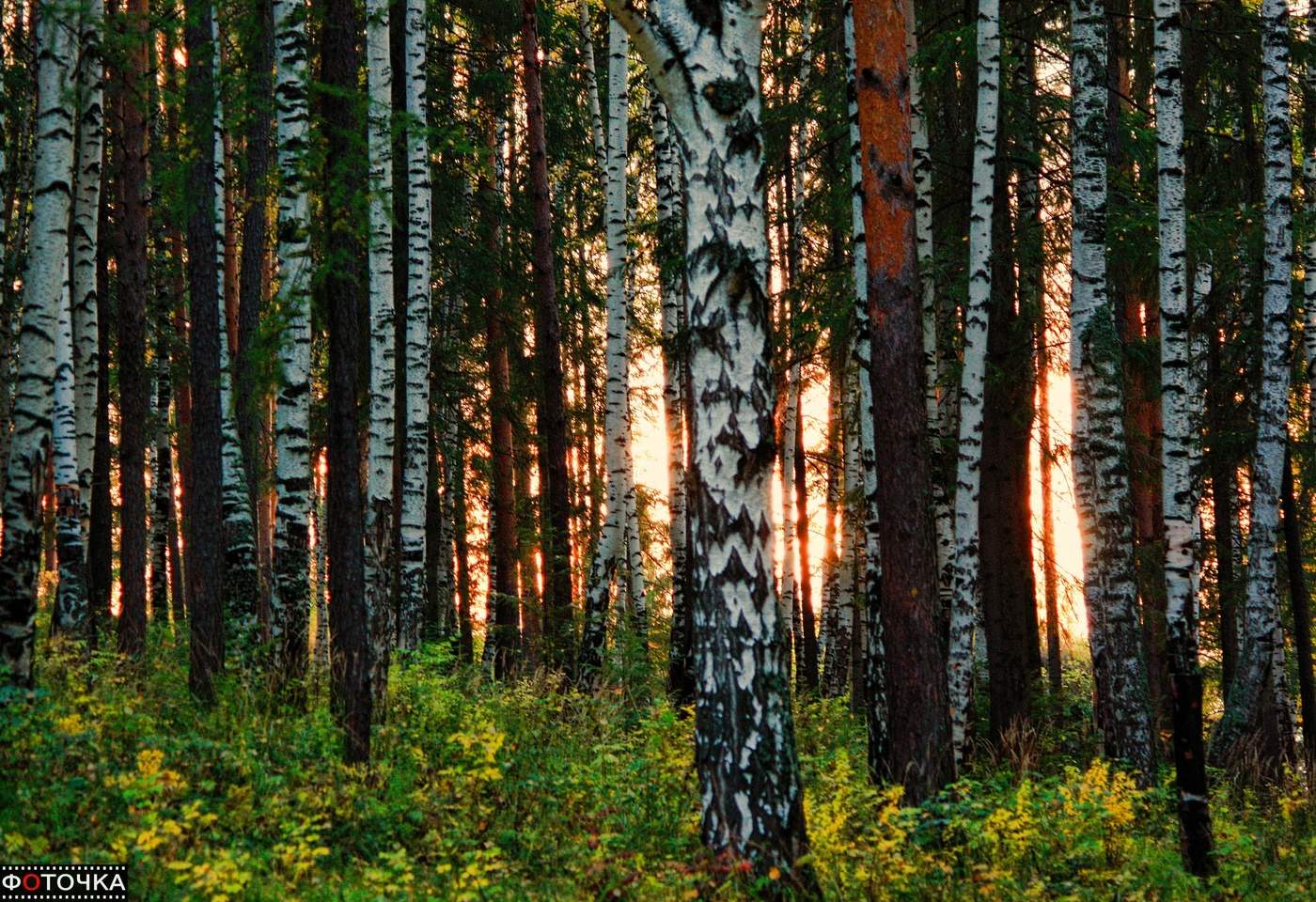 Деревья
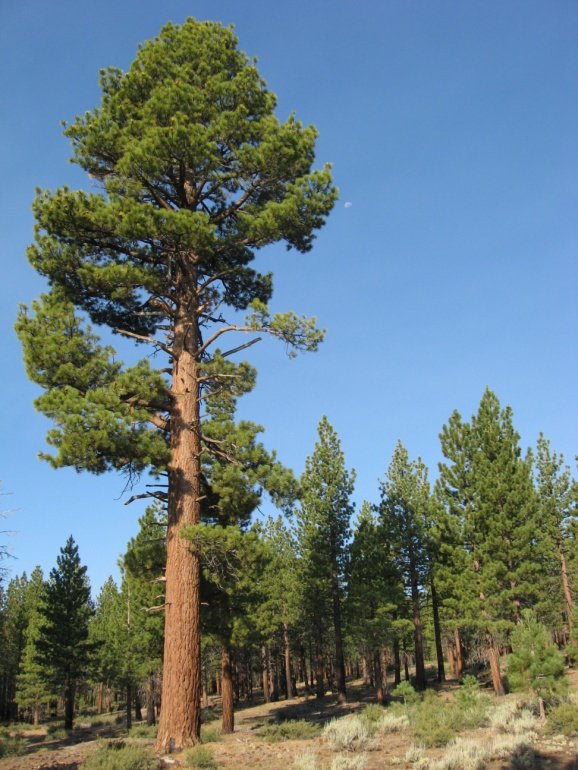 Сосна
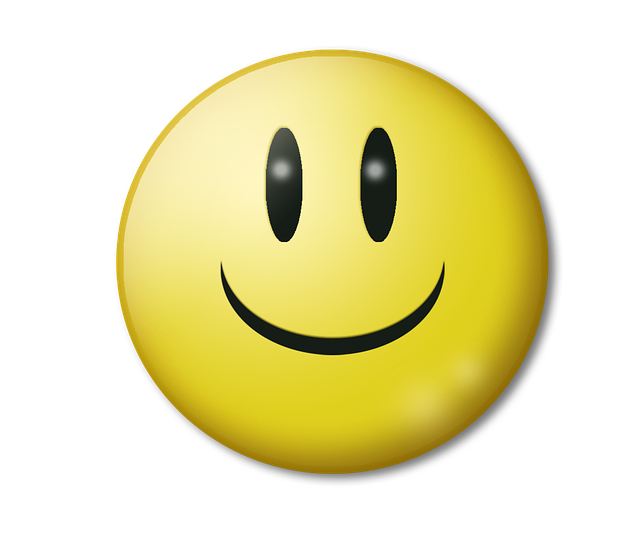 Деревья
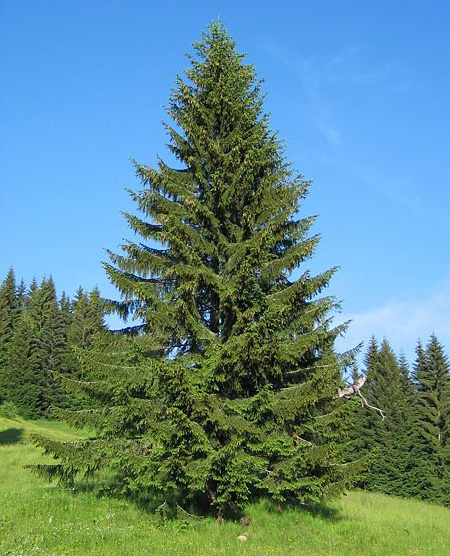 Ель
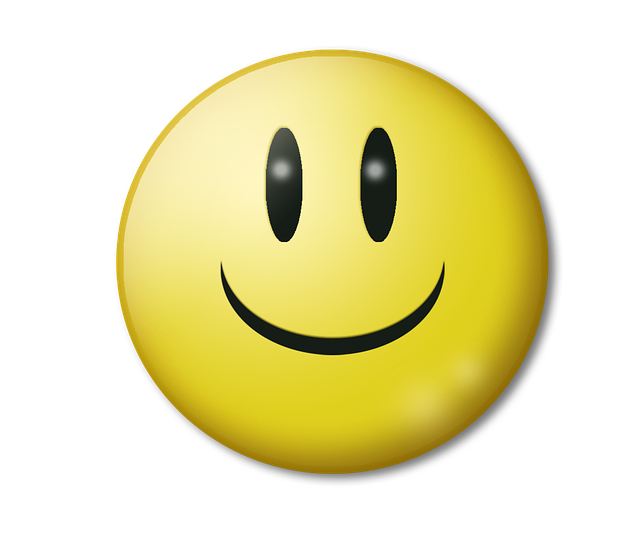 Деревья
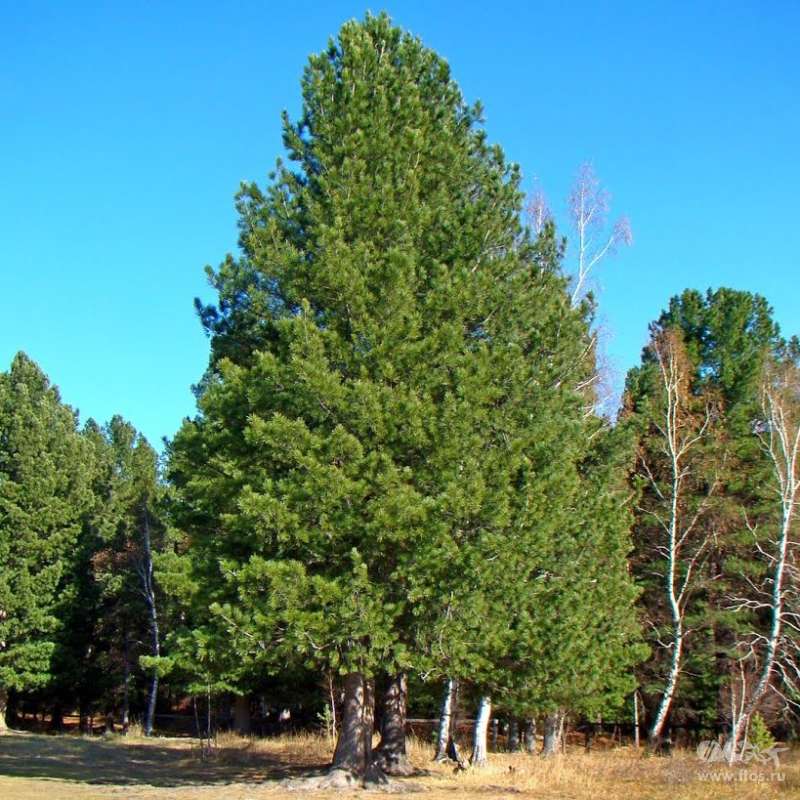 Кедр
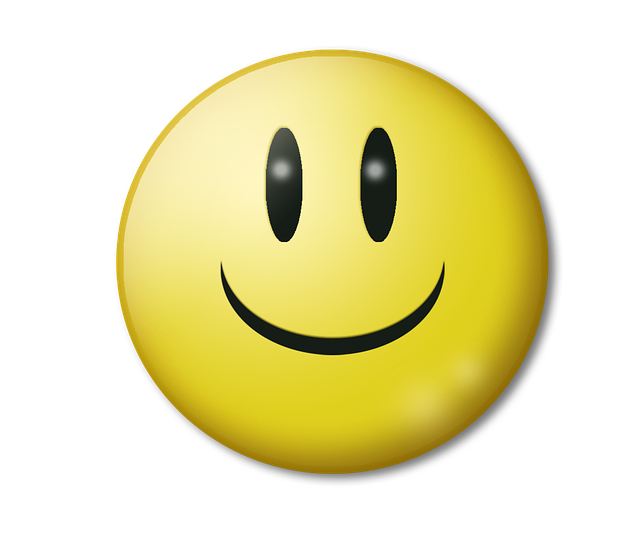 Деревья
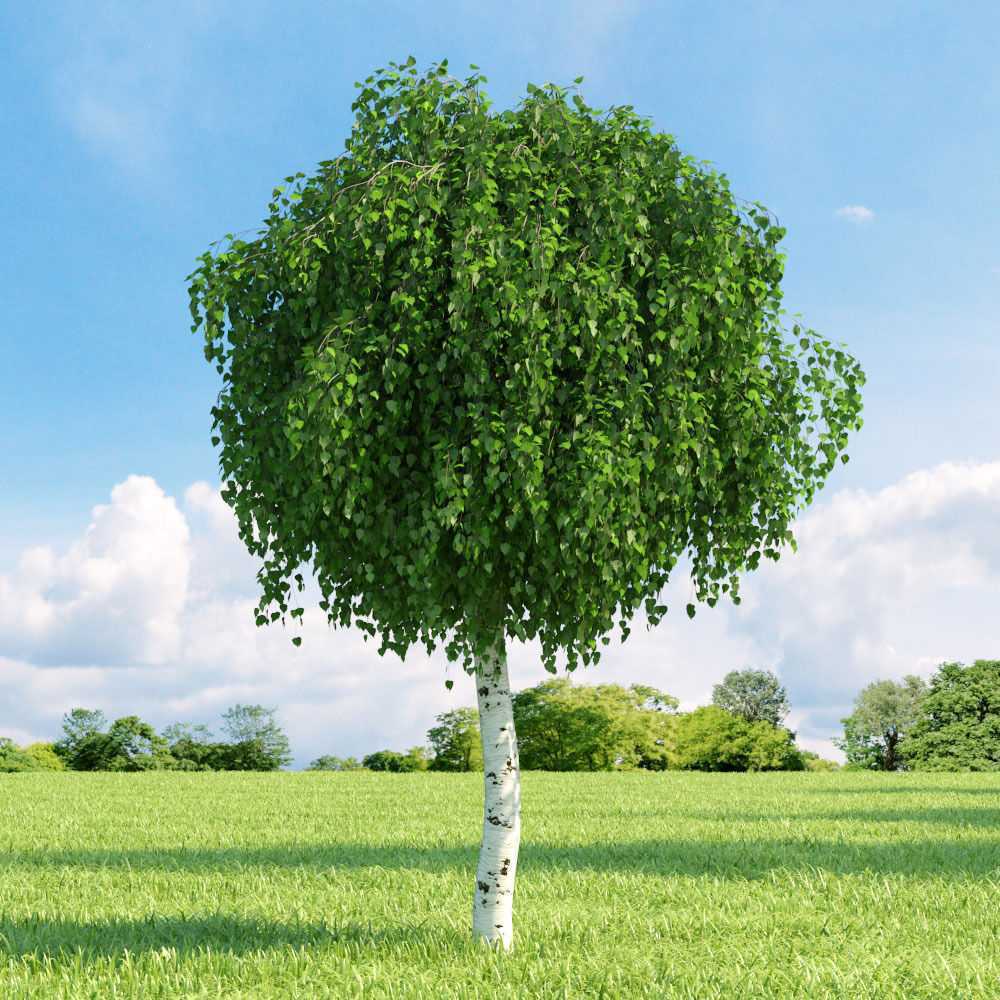 Береза
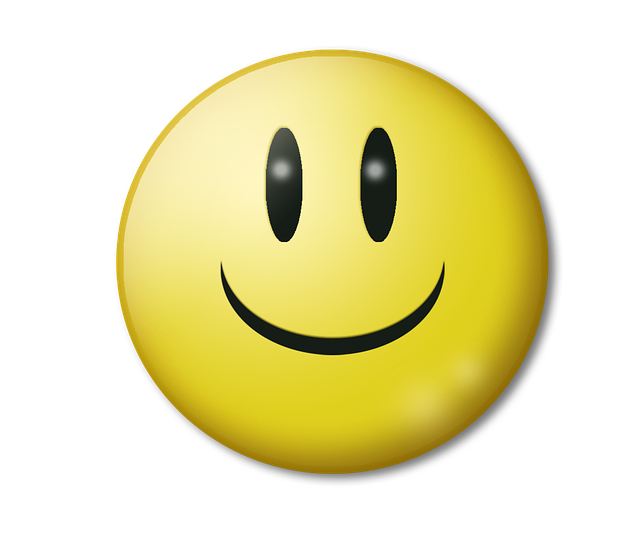 Деревья
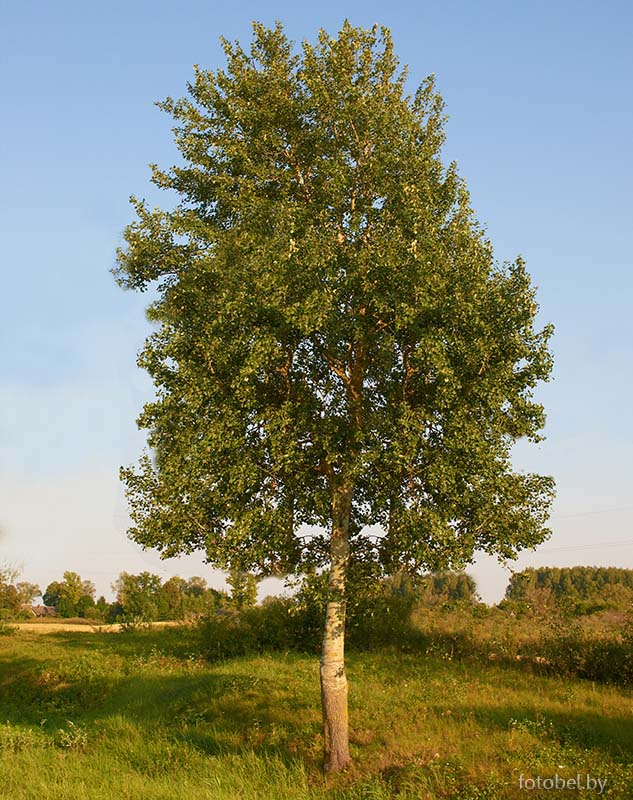 Осина
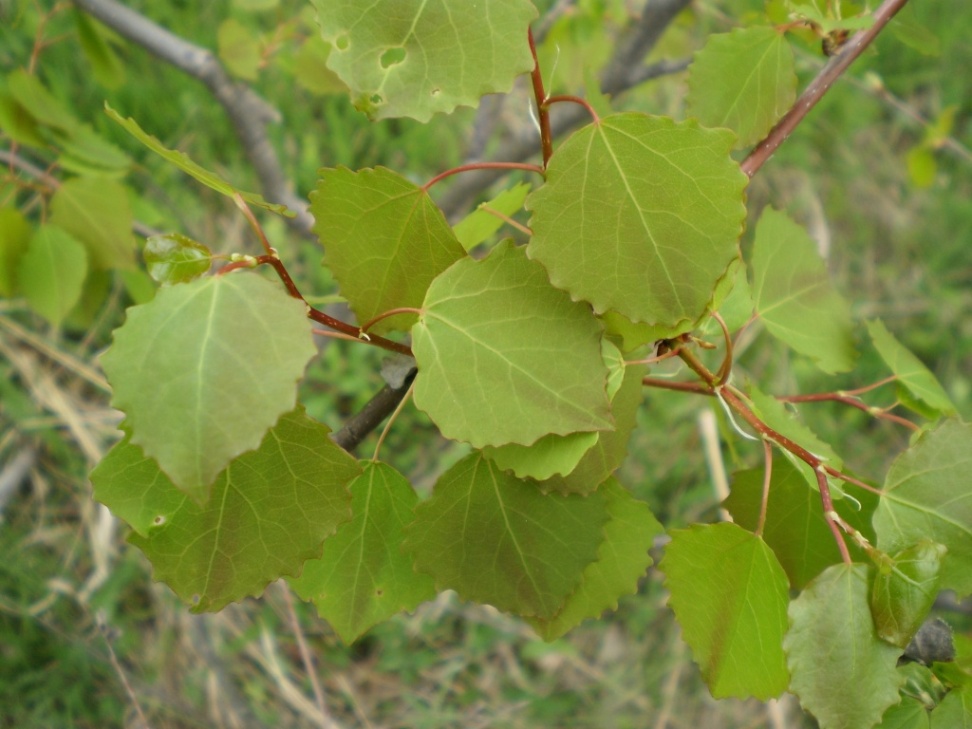 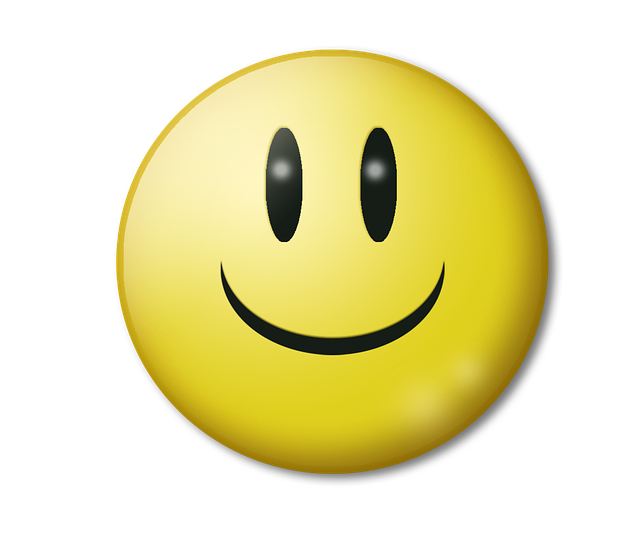 Деревья
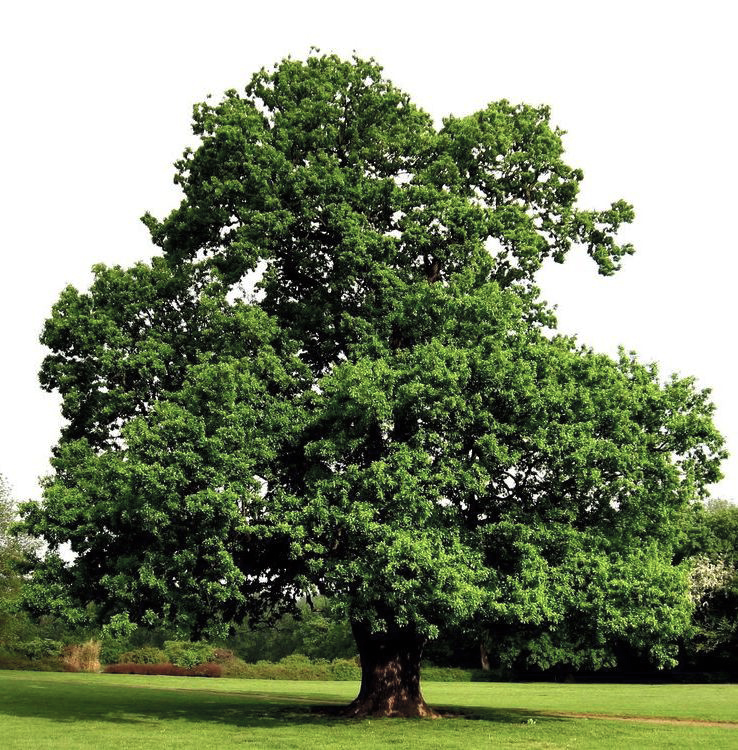 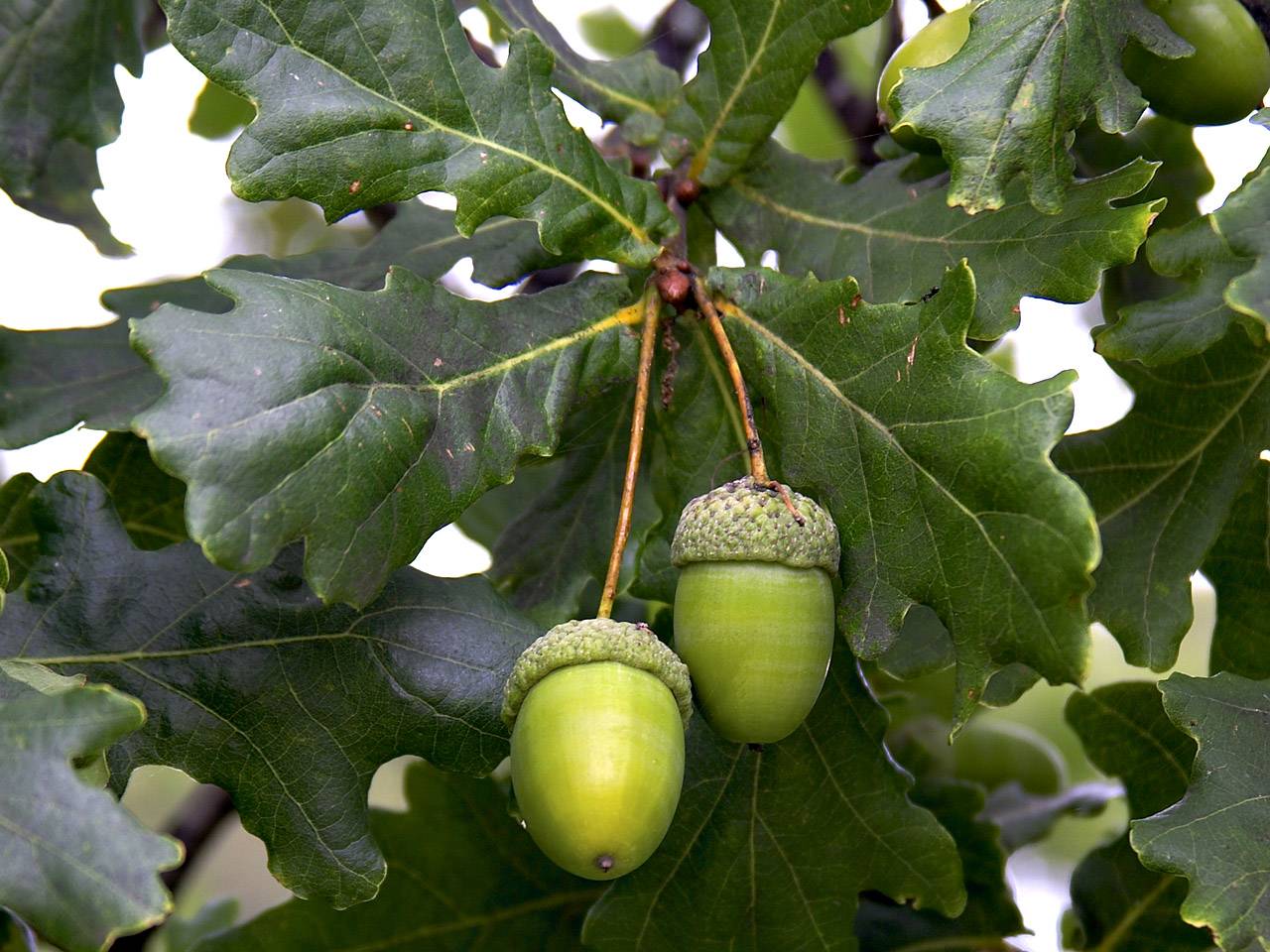 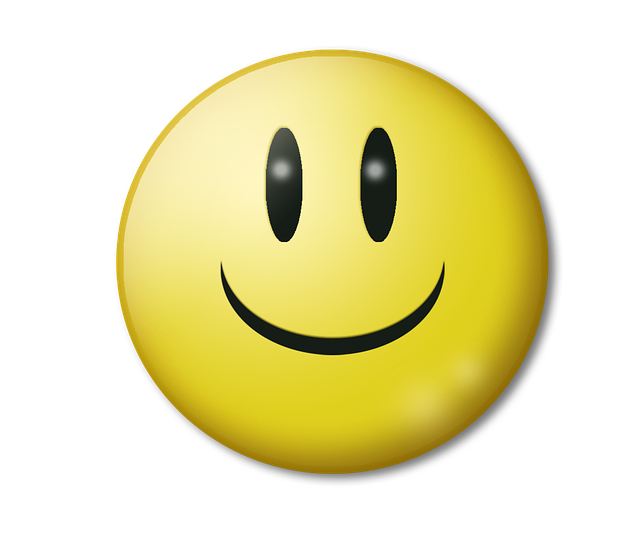 Дуб
Ягоды
Брусника
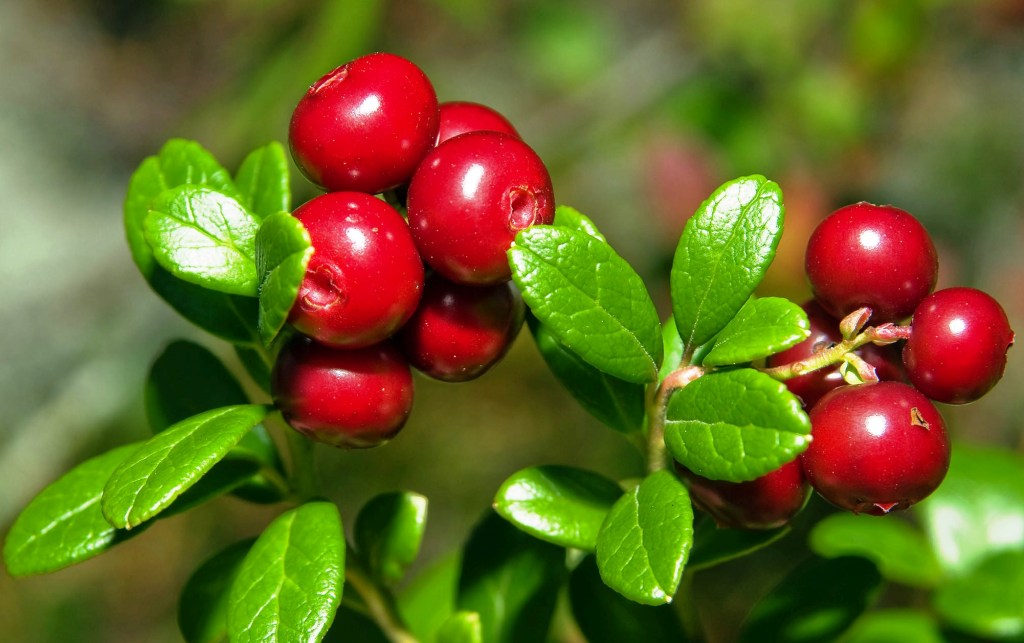 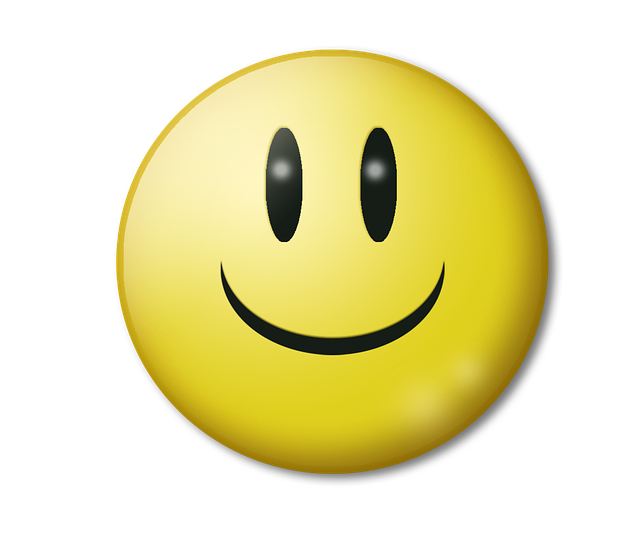 Ягоды
Малина
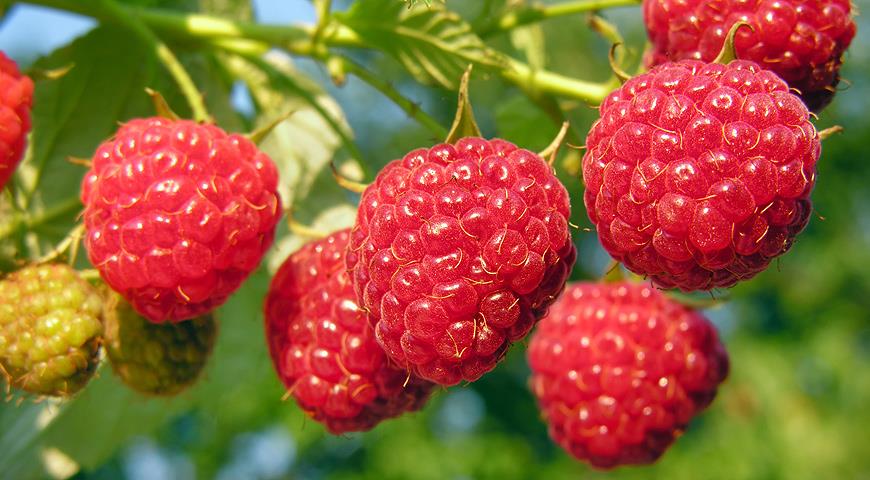 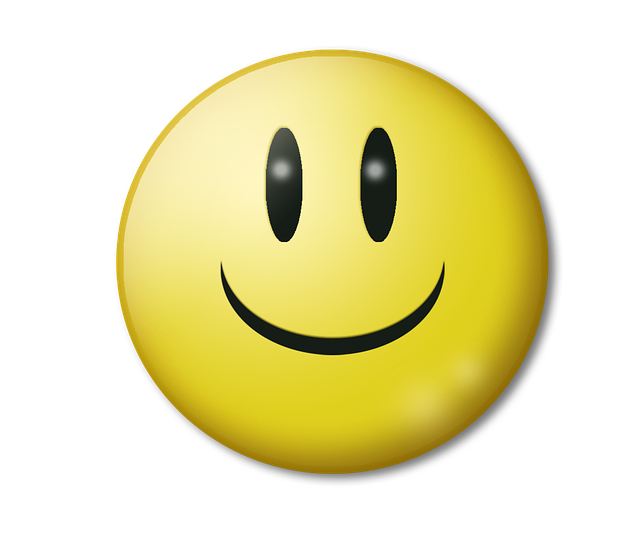 Ягоды
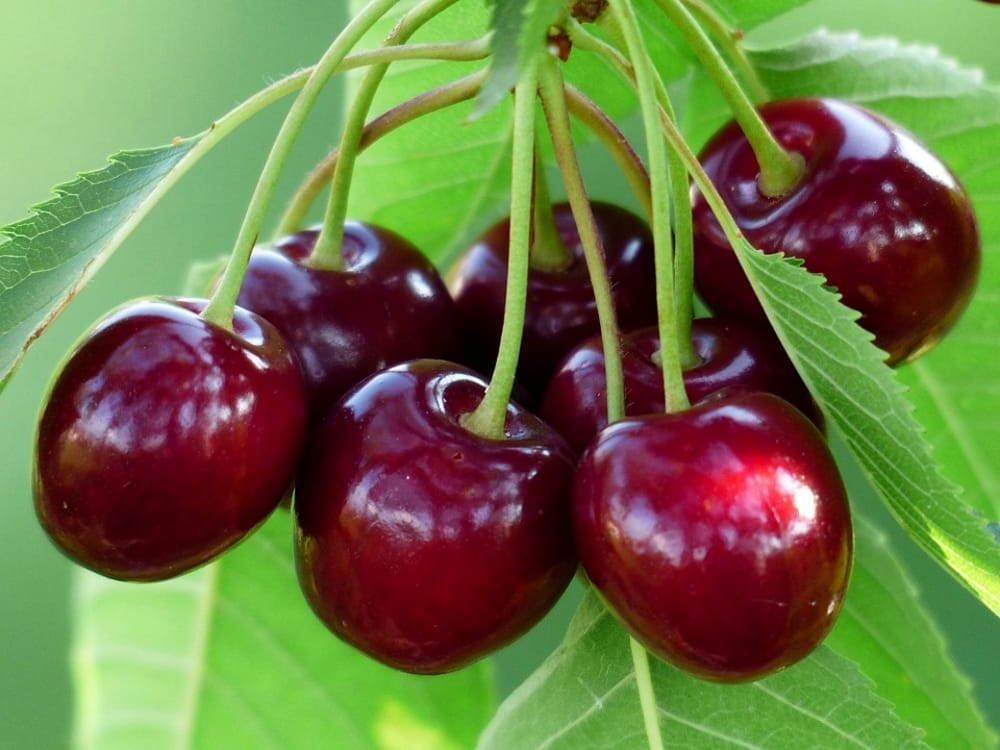 Вишня
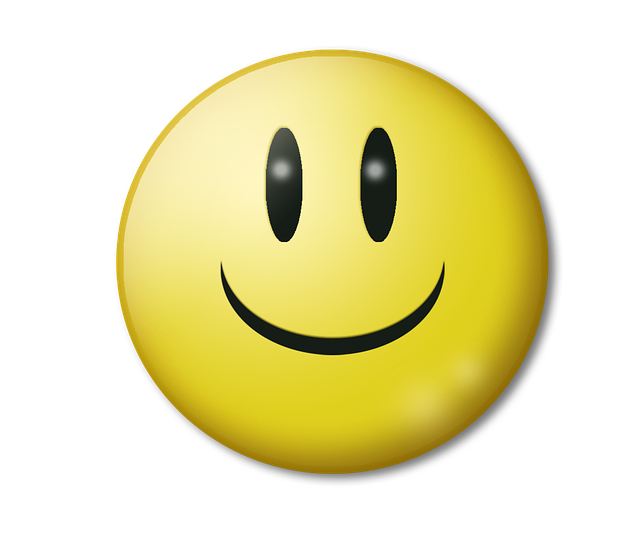 Ягоды
Костяника
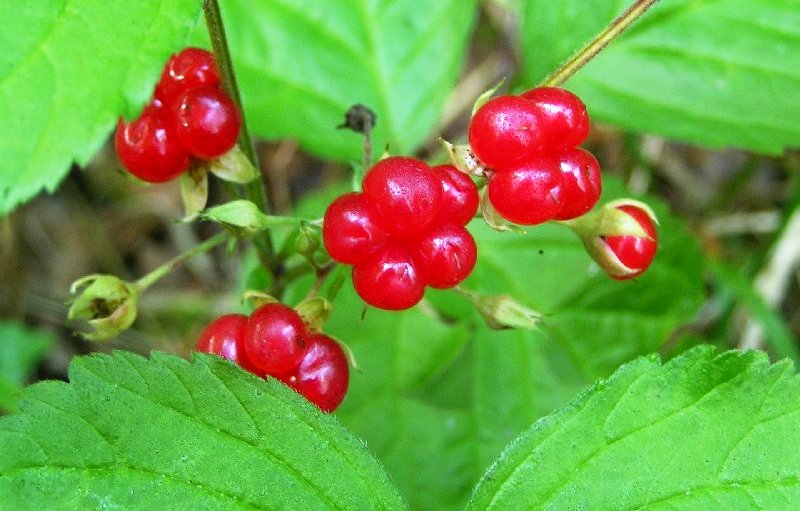 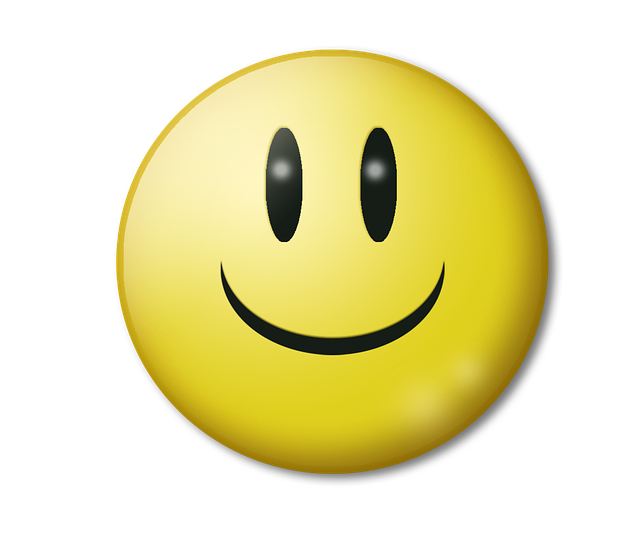 Ягоды
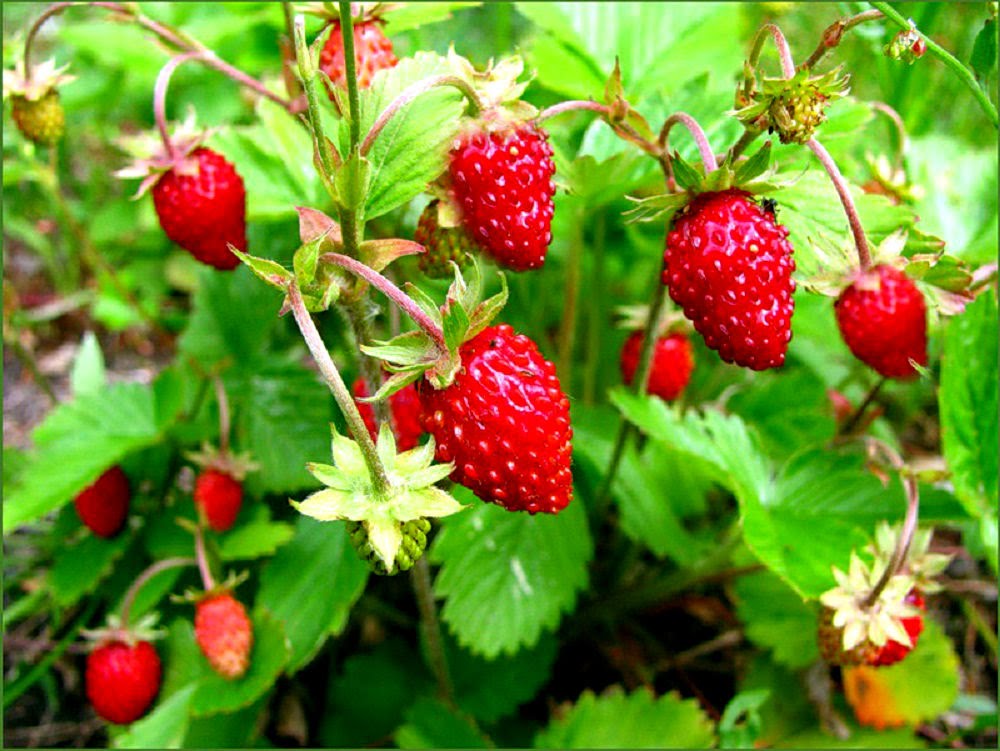 Земляника
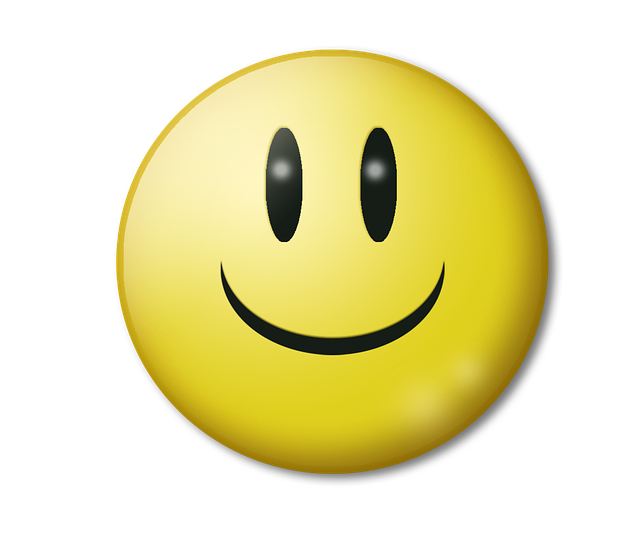 Ягоды
Черника
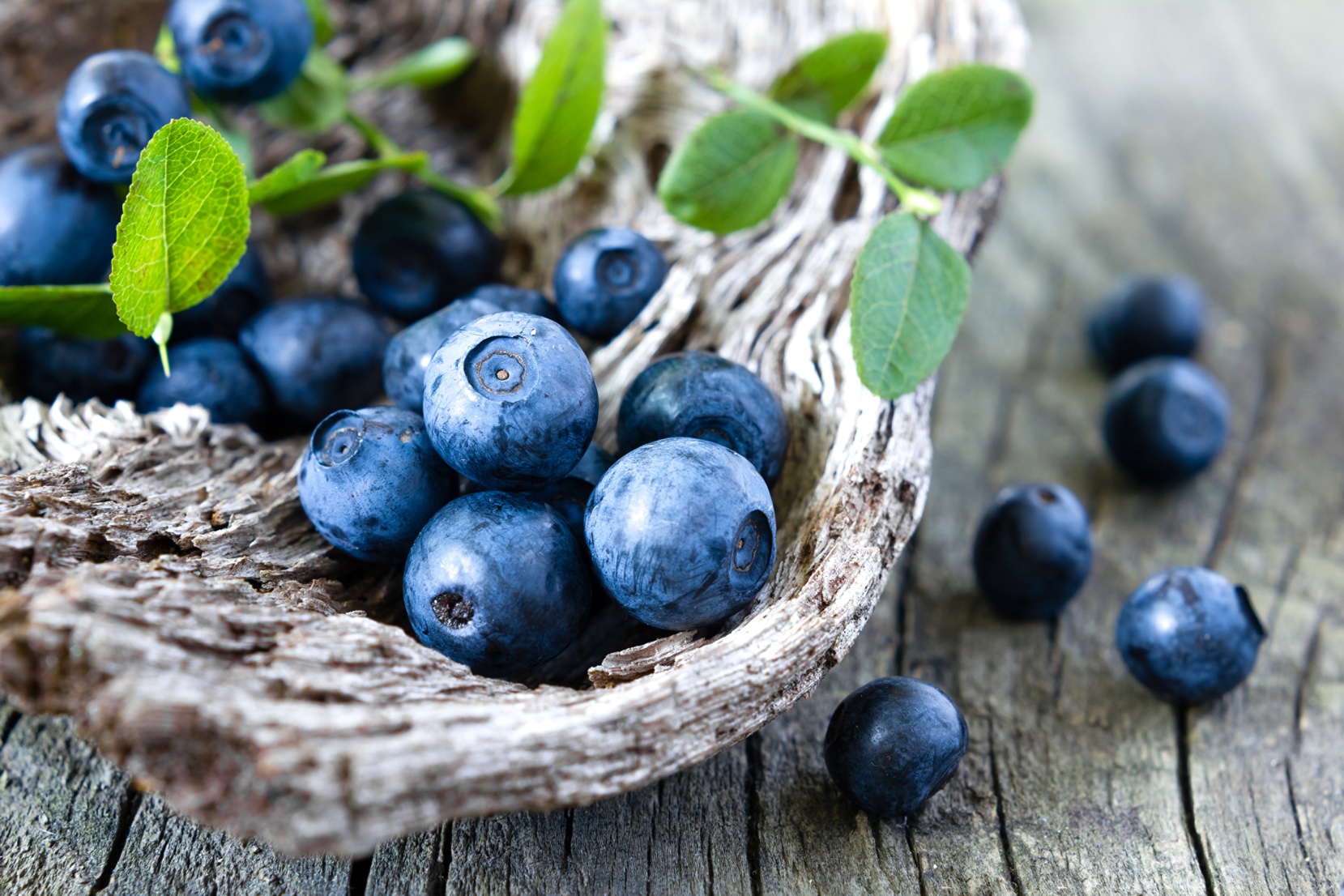 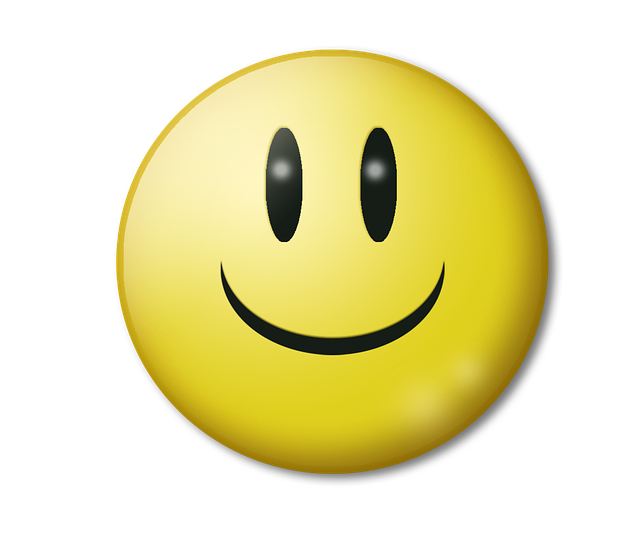 Ягоды
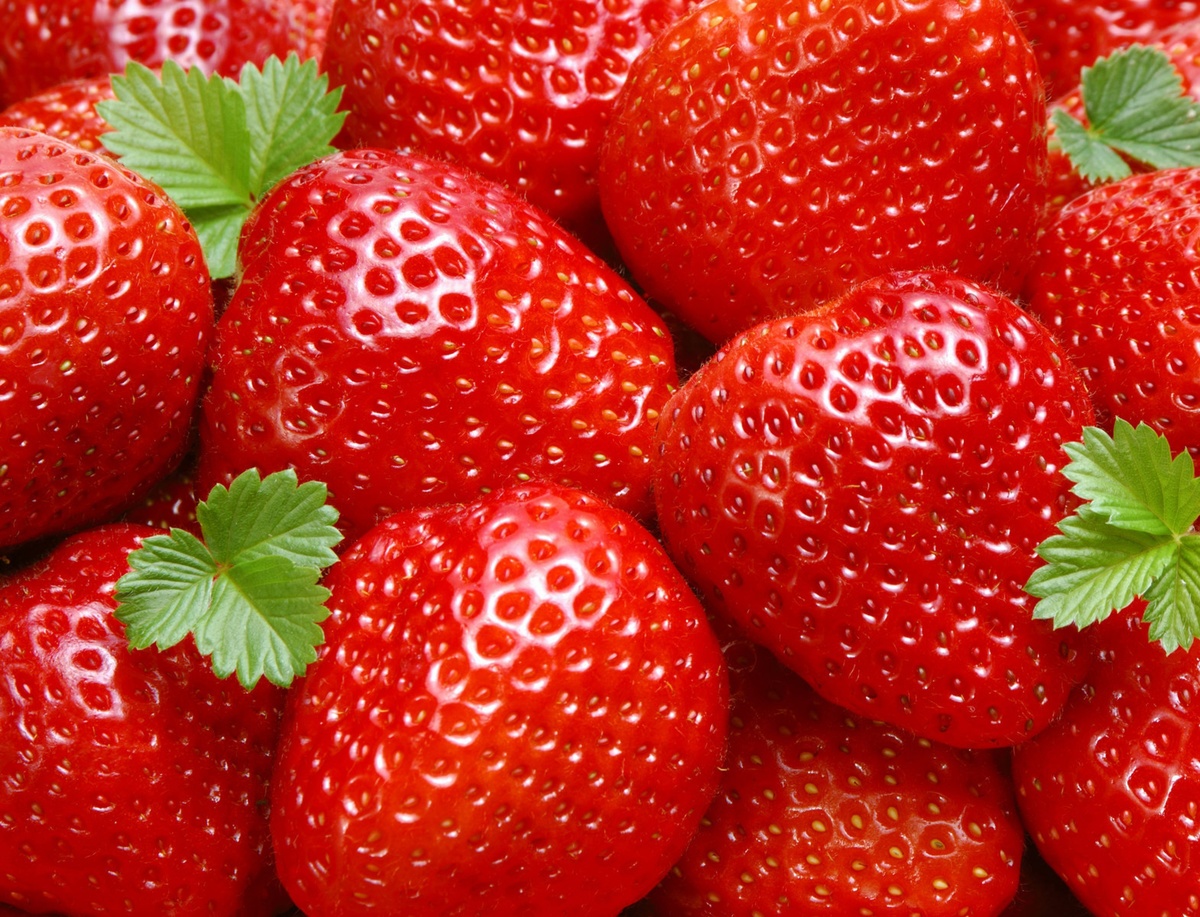 Виктория
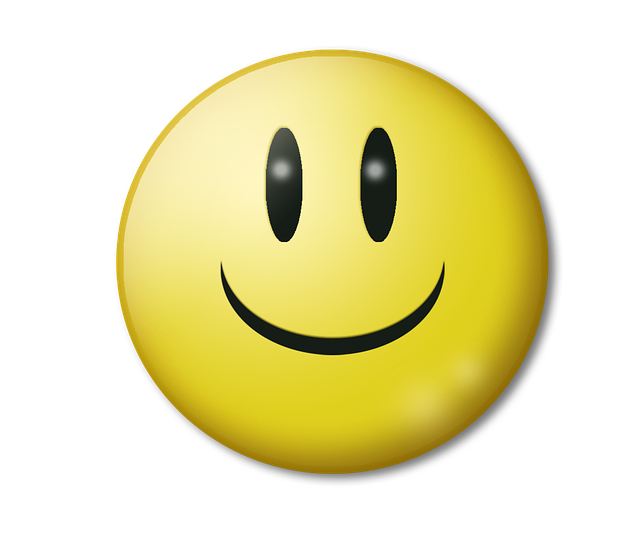 Грибы
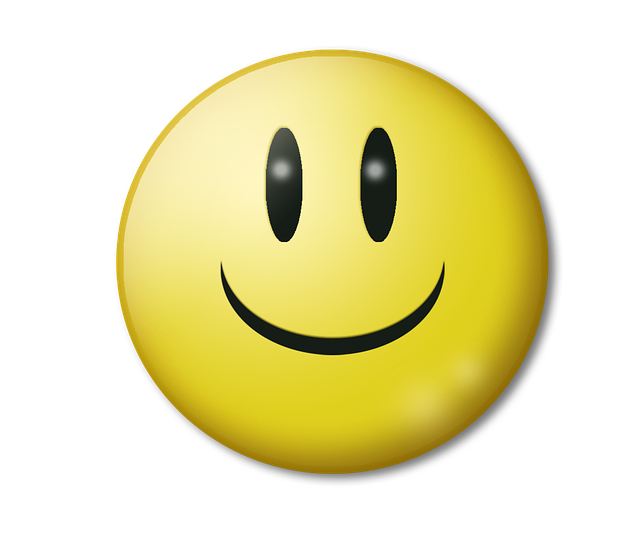 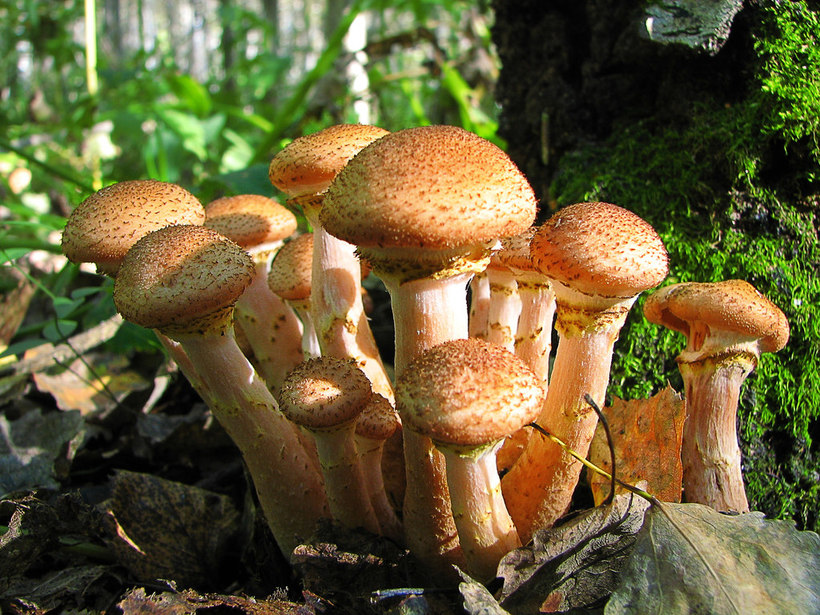 Опята
Грибы
Грузди
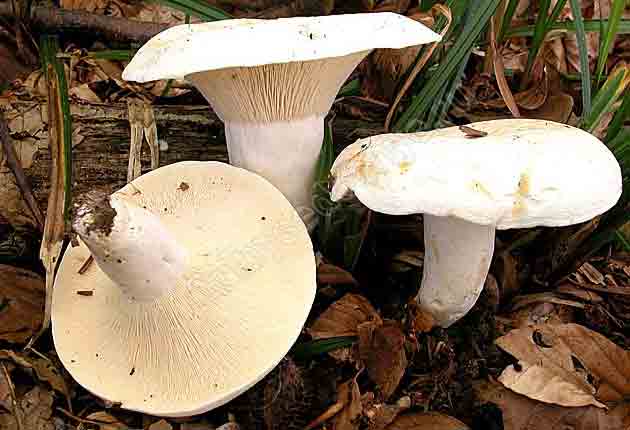 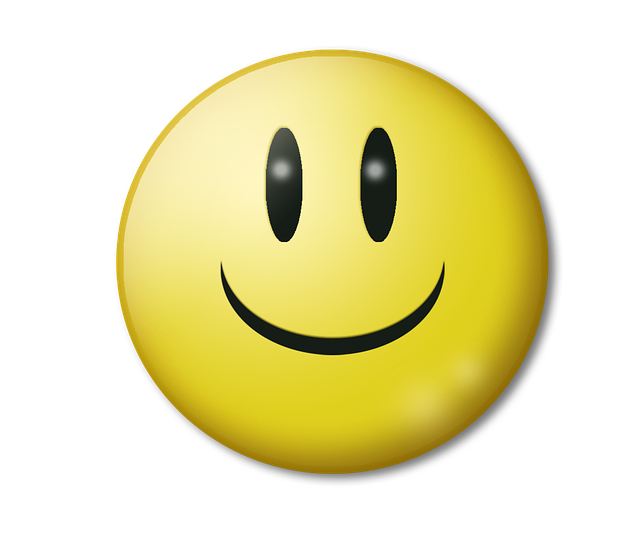 Грибы
Белый гриб
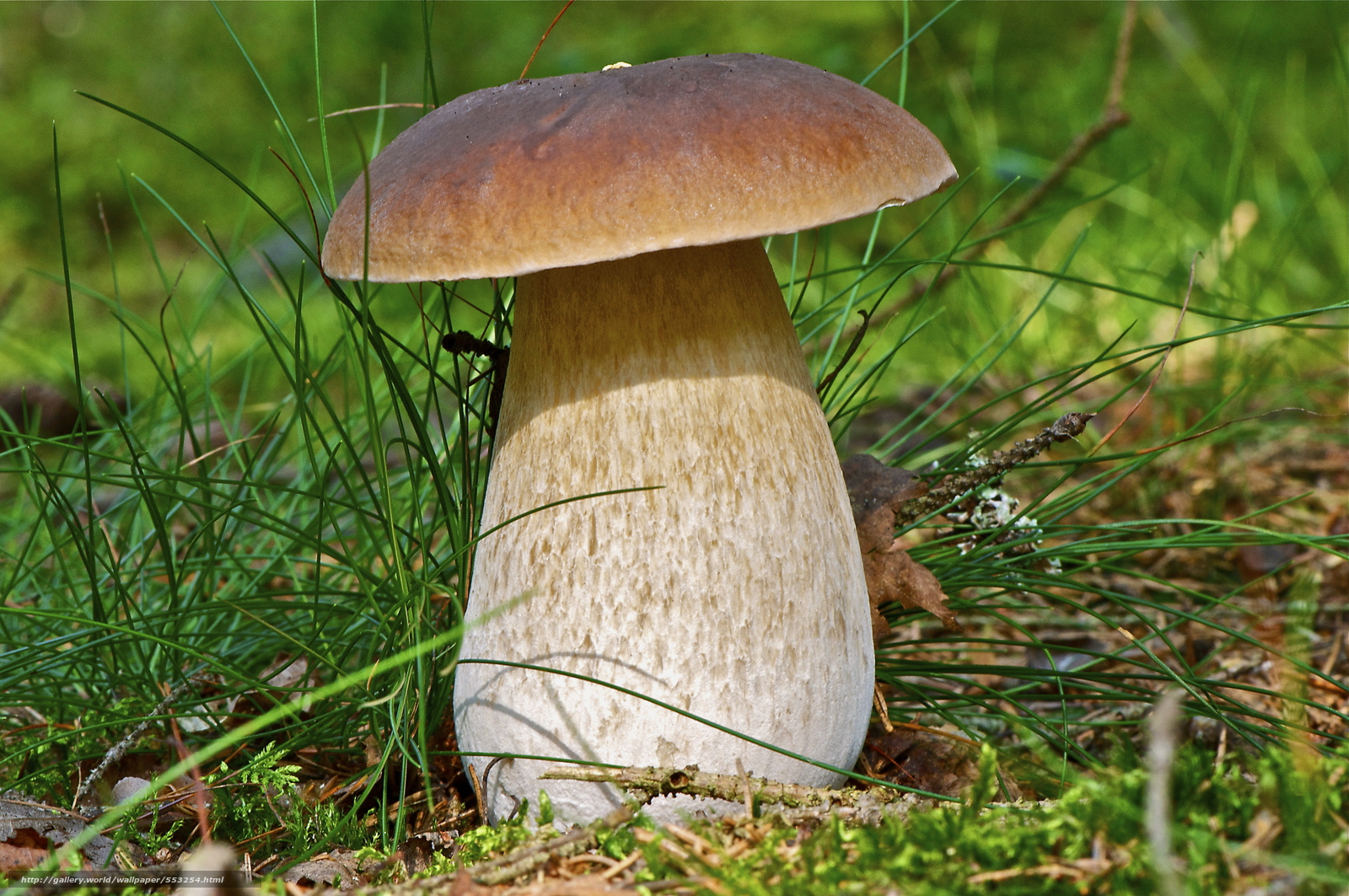 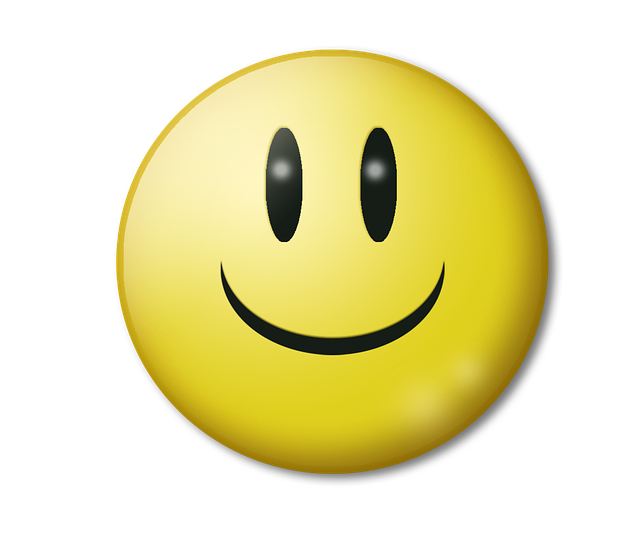 Грибы
Маслята
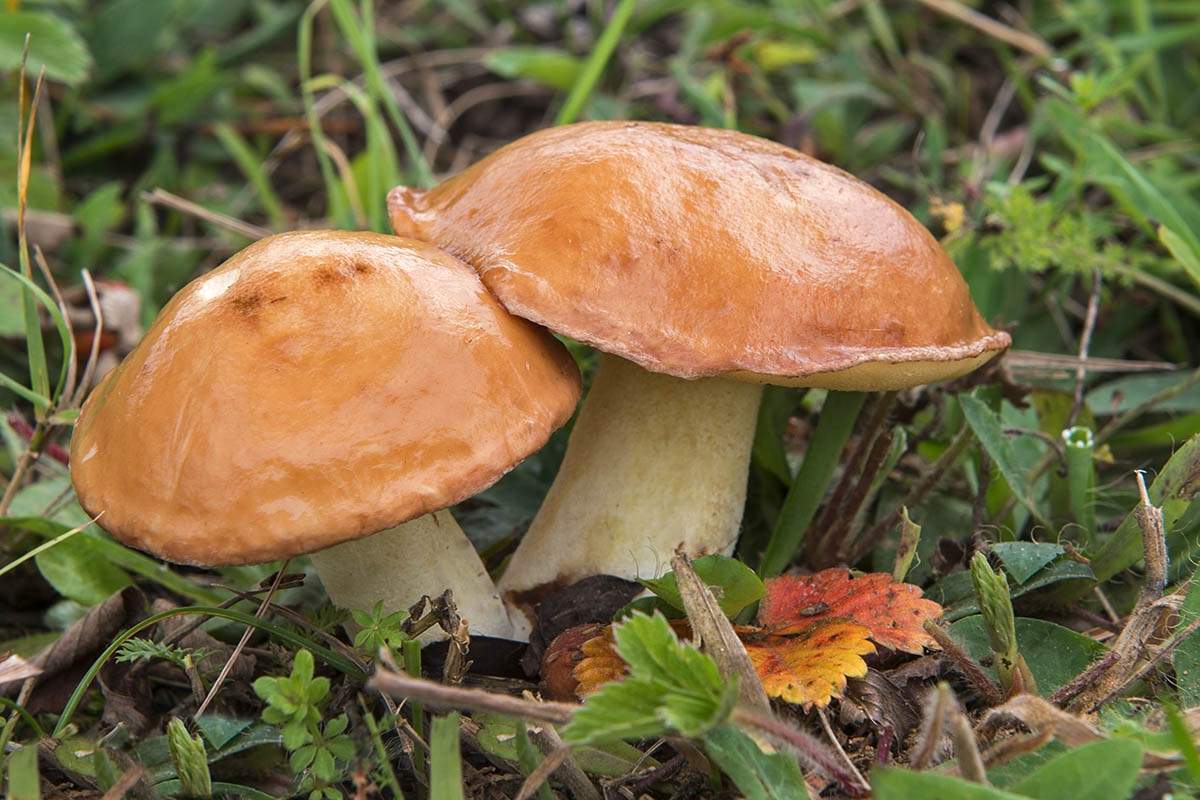 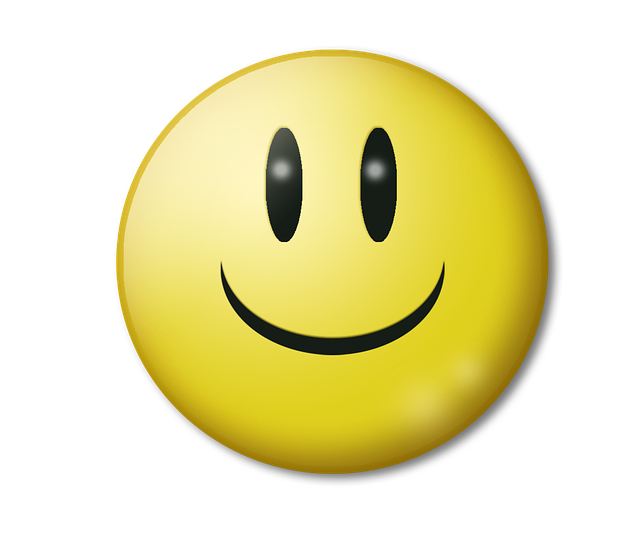 Грибы
Волнушки
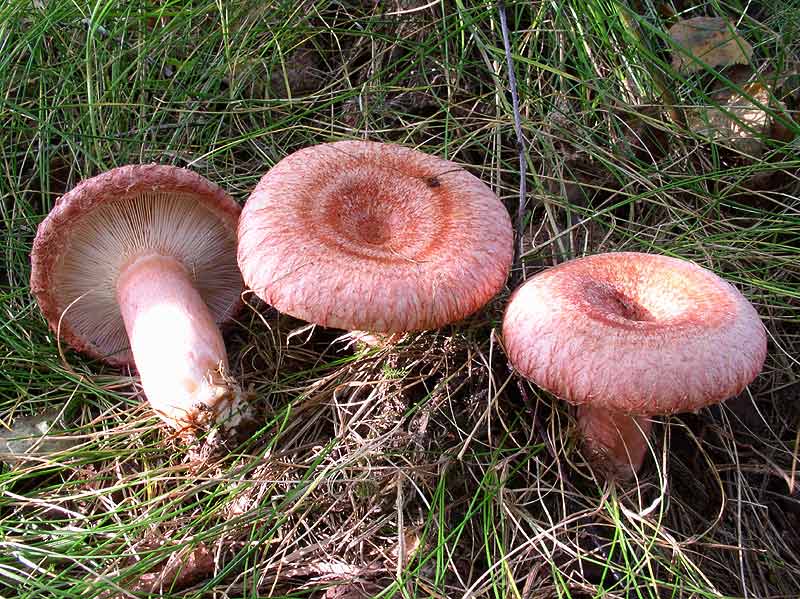 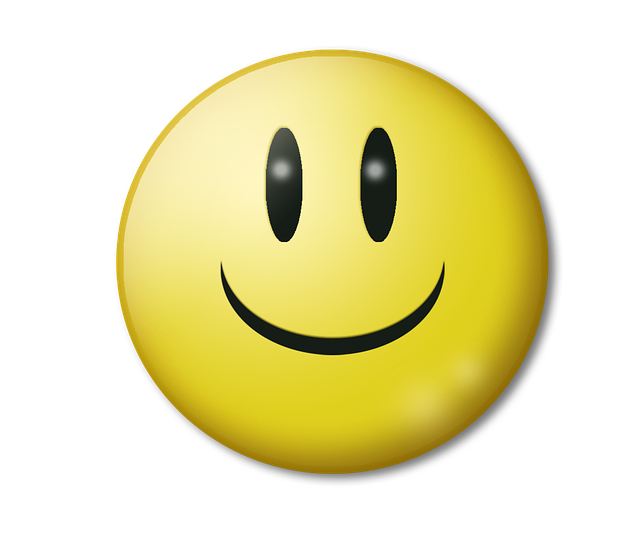 Грибы
Мухомор
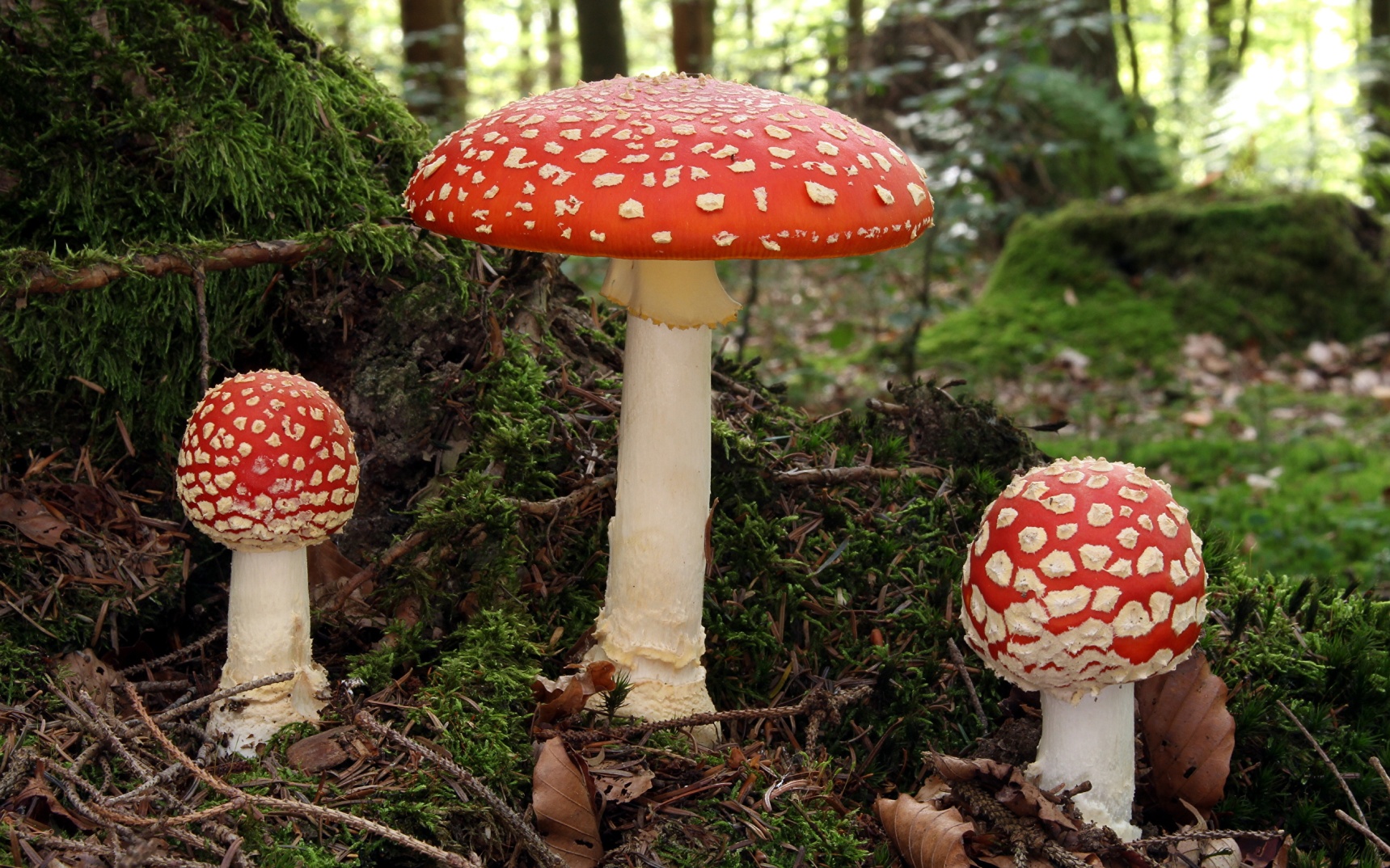 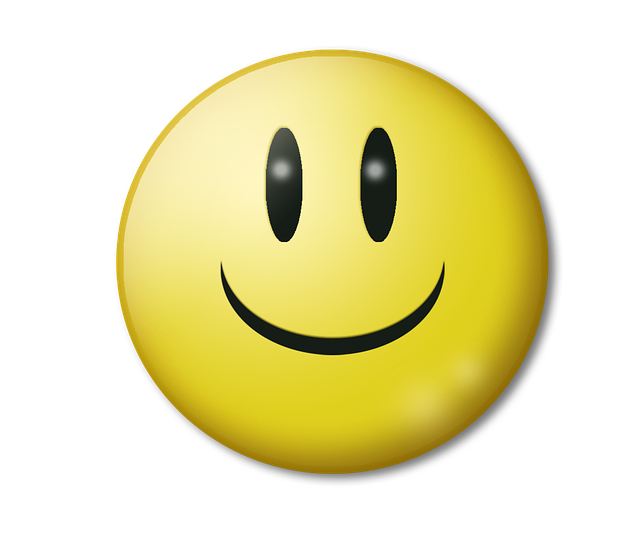